DOMAIN NAME SYSTEM (DNS)
An Internet service that translates domain names into IP  addresses.
For example, the domain name www.example.com might translate to 198.105.232.4
Figure 26.28 shows how TCP/IP uses a DNS client and a DNS server to map a name to an address. 
A user wants to use a file transfer client to access the corresponding file transfer server running on a remote host. The user knows only the file transfer server name, such as a  filesource.com.
1
2
steps to map the host name to an IP address
However, the TCP/IP suite needs the IP address of the file transfer server to make the connection. 
The following six steps map the host name to an IP address:
1. The user passes the host name to the file transfer client.
2. The file transfer client passes the host name to the DNS client.
3. Each computer, after being booted, knows the address of one DNS server. The DNS client sends a message to a DNS server with a query that gives the file transfer server name using the known IP address of the DNS server.
4. The DNS server responds with the IP address of the desired file transfer server.
5. The DNS server passes the IP address to the file transfer client.
6. The file transfer client now uses the received IP address to access the file transfer  server.
3
Name Space
maps each address to a unique name can be organized in two ways: flat or hierarchical.

flat name space :  a name is assigned to an address.

A name in this space is a sequence of characters.

main disadvantage  : it cannot be used in a large system such as the Internet because it must be centrally controlled to avoid ambiguity and duplication.

hierarchical name space : each name is made of several parts.

The first part can define the nature of the organization, 
the second part can define the name of an organization,  
the third part can define departments in the organization, and so on.
4
5
Label : Each node in the tree has a label, which is a string with a maximum of 63 characters. The root label is a null string (empty string).
 Domain Name : Each node in the tree has a domain name. A full domain name is a sequence of labels separated by dots (.).
If a label is terminated by a null string, it is called a fully qualified domain name (FQDN).
 If a label is not terminated by a null string, it is called a partially qualified domain name  (PQDN).
6
7
Domain
A domain is a subtree of the domain name space. The name of the domain is the name of the node at the top of the subtree. Figure 26.31 shows some domains. Note that a domain may itself be divided into domains.
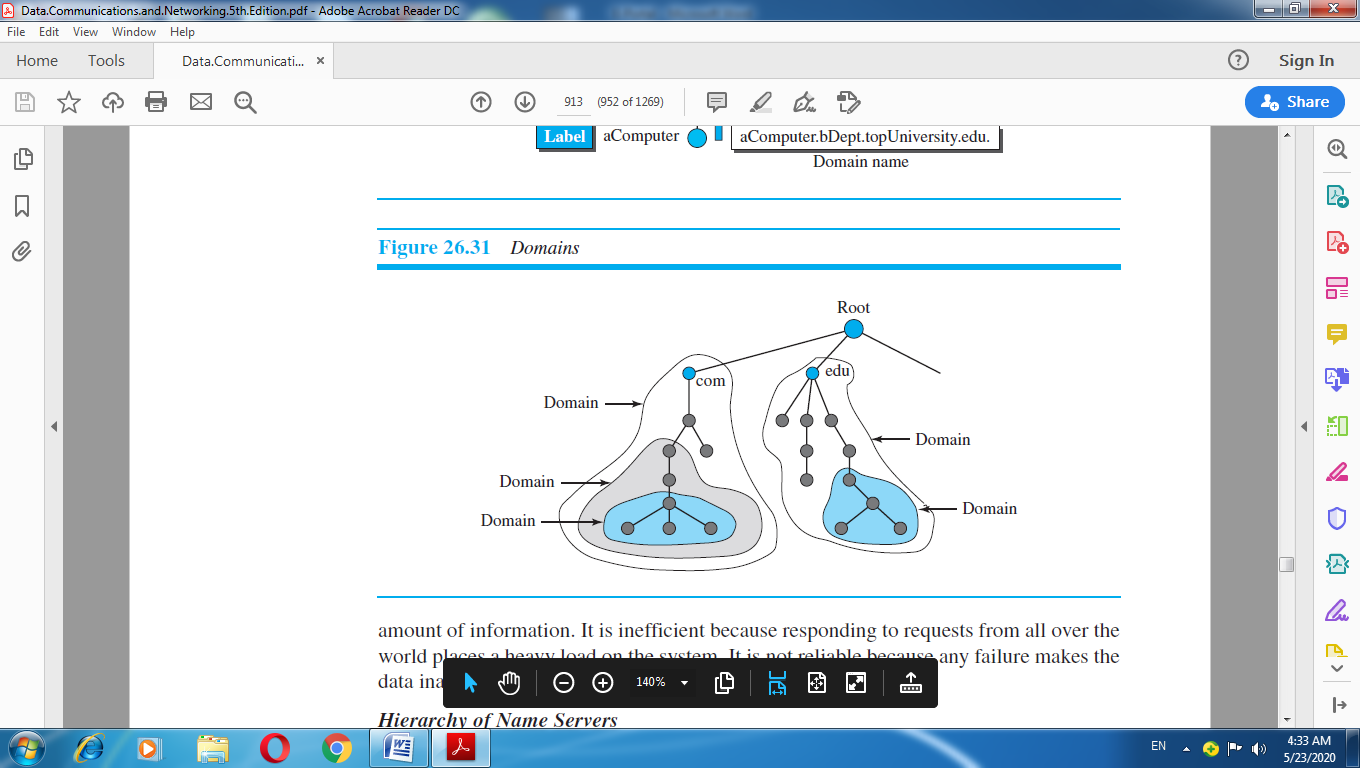 8
Distribution of Name Space :
The information contained in the domain name space must be stored. However, it is very inefficient and also not reliable to have just one computer store such a huge amount of information. It is inefficient because responding to requests from all over the world places a heavy load on the system. It is not reliable because any failure makes the data inaccessible.
 Hierarchy of Name Servers :
 The solution to these problems is to distribute the information among many computers called DNS servers. One way to do this is to divide the whole space into many domains.
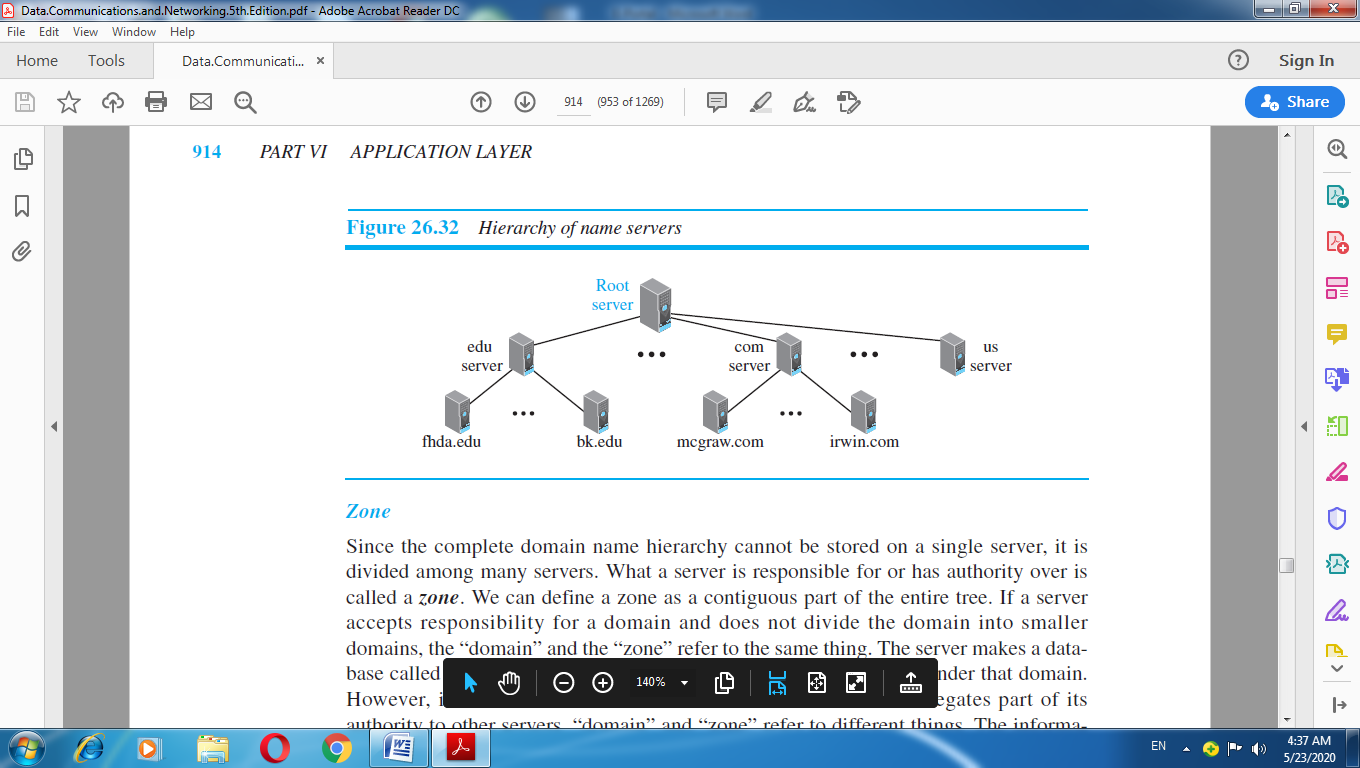 9
Zone
Since the complete domain name hierarchy cannot be stored on a single server, it is divided among many servers. 
What a server is responsible for or has authority over is called a zone. 
The server makes a database called a zone file and keeps all the information for every node under that domain.
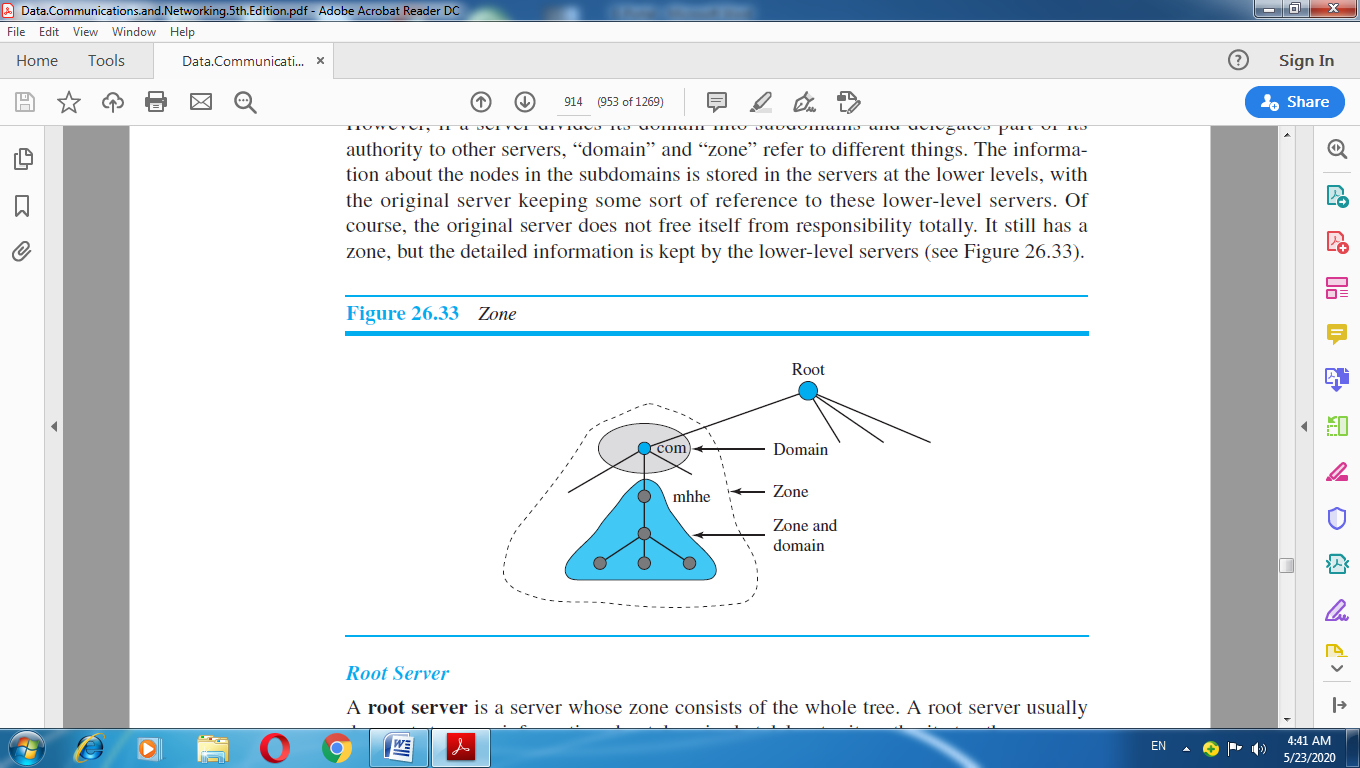 10
Root Server
A root server is a server whose zone consists of the whole tree. 
A root server usually does not store any information about domains but delegates its authority to other servers, keeping references to those servers.
11
Primary and Secondary Servers
A primary server is a server that stores a file about the zone for which it is an authority. It is responsible for creating, maintaining, and updating the zone file. It stores the zone file on a local disk.
A secondary server is a server that transfers the complete information about a zone from another server (primary or secondary) and stores the file on its local disk. 
The secondary server neither creates nor updates the zone files.
 If updating is required, it must be done by the primary server, which sends the updated version to the secondary.
12
DNS in the Internet
In the Internet, the domain name space (tree) was originally divided into three different sections: generic domains, country domains, and the inverse domains.

 However, due to the rapid growth of the Internet, it became extremely difficult to keep track of the inverse domains, which could be used to find the name of a host when given the IP address. The inverse domains are now deprecated (removed).

 We, therefore, concentrate on the first two.
13
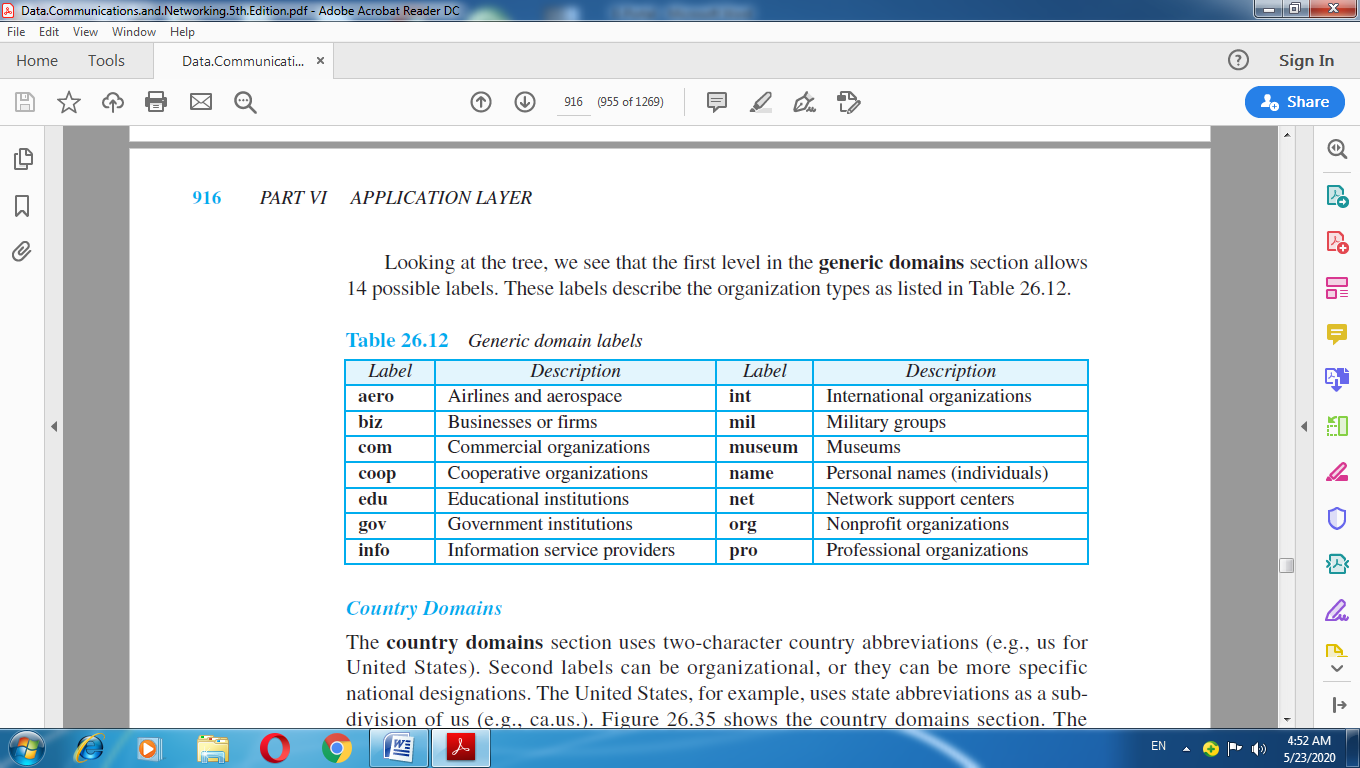 14
Country Domains
15
Resolution
Mapping a name to an address is called name-address resolution.
A host that needs to map an address to a name or a name to an address calls a DNS client called a resolver.
The resolver accesses the closest DNS server with a mapping request. If the server has the information, it satisfies the resolver; otherwise, it either refers the resolver to other servers or asks other servers to provide the information.
16
Recursive and iterative
Recursion or recursive resolution is just a name for the resolution process used by a name server when it receives recursive queries. 
Iteration or iterative resolution on the other hand refers to the resolution process used by a name server when it receives iterative queries.
 Recursive and iterative DNS queries are queries that the client sends to a server in order to find-
The IP address of a particular domain name.
Domain name which is assigned a particular IP address
17
Recursive
Recursive DNS queries occur when a DNS client requests information from a DNS server that is set to query subsequent DNS servers until a definitive answer is returned to the client.
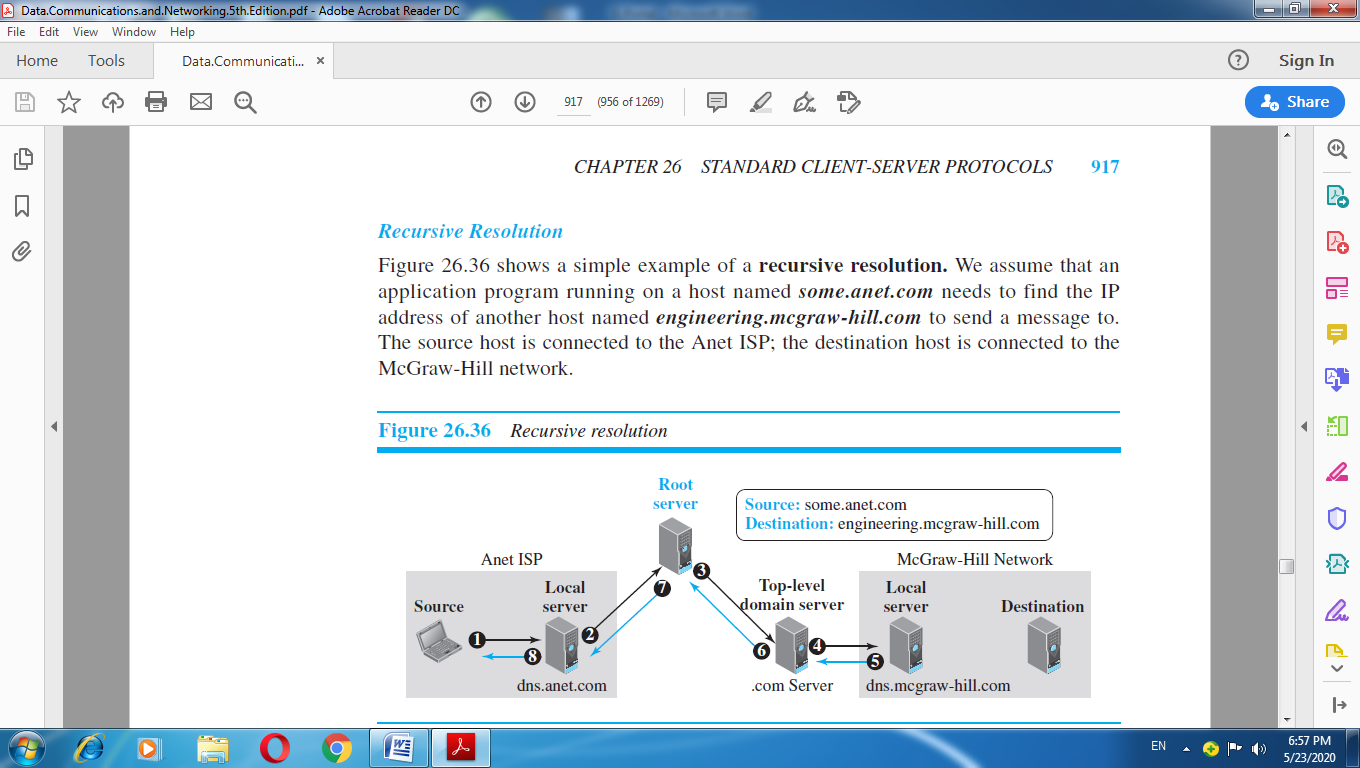 18
Iterative
Iterative DNS queries are ones in which a DNS server is queried and returns an answer without querying other DNS servers, even if it cannot provide a definitive answer. Iterative queries are also called non-recursive queries.
In iterative resolution, each server that does not know the mapping sends the IP address of the next server back to the one that requested it.
 Normally the iterative resolution takes place between two local servers; the original resolver gets the final answer from the local server.
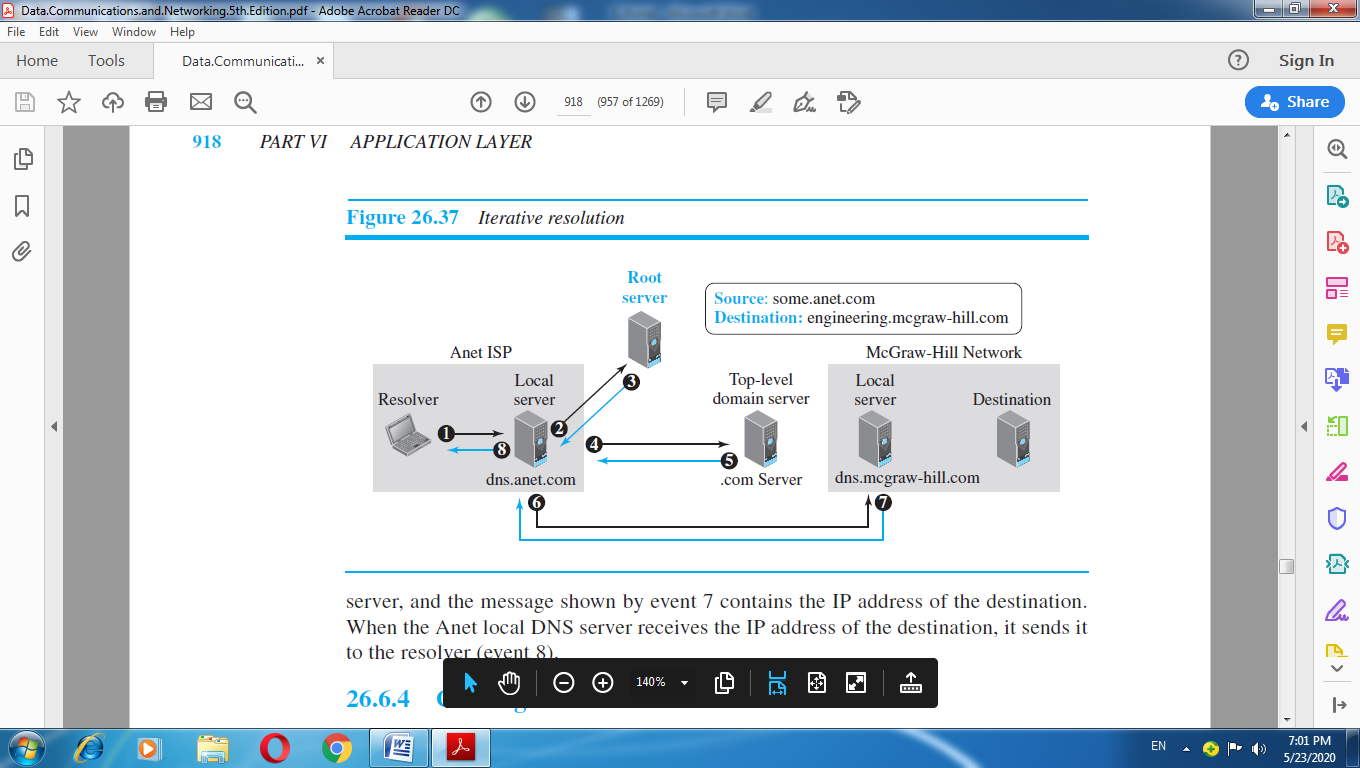 19
Caching
Each time a server receives a query for a name that is not in its domain, it needs to search its database for a server IP address. Reduction of this search time would increase efficiency. DNS handles this with a mechanism called  caching.
 When a server asks for a mapping from another server and receives the response, it stores this information in its cache memory before sending it to the client.
 If  the same or another client asks for the same mapping, it can check its cache memory and resolve the problem.
 However, to inform the client that the response is coming from the cache memory and not from an  authoritative source, the server marks the response as unauthoritative.
20
Caching speeds up resolution, but it can also be problematic. If a server caches a mapping for a long time, it may send an outdated mapping to the client.

To counter this,  two techniques are used.

First, the authoritative server always adds information to the mapping called time to live (TTL).

Second, DNS requires that each server keep a TTL counter for each mapping it caches.
21
Resource Records
The zone information associated with a server is implemented as a set of resource records. In other words, a name server stores a database of resource records. A resource record is a 5-tuple structure, as shown below:

 (Domain Name, Type, Class, TTL, Value)
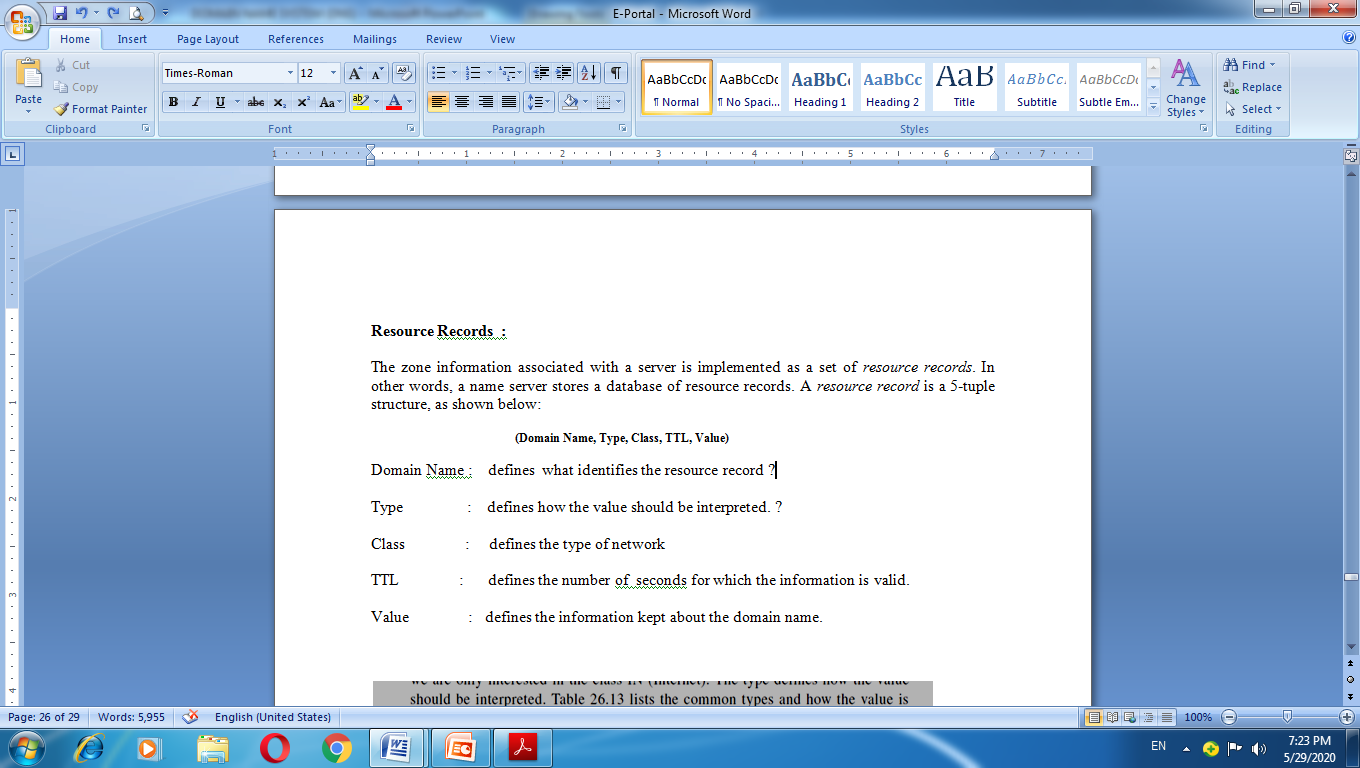 22
23
DNS Messages
24
25
Registrars
26
DDNS : Dynamic Domain Name System 
 
It’s a service that maps internet domain names to IP addresses. However, unlike DNS, which only works with static IP addresses, DDNS  is also designed to support dynamic(changing) IP addresses, such as those assigned by a DHCP server.

What is the use of DDNS in router ?

The Dynamic Domain Name System (DDNS) is a premium service that assigns your device a fixed domain name even though you are using a dynamic Internet IP Address.

 What is DHCP ?

 Dynamic Host  Configuration Protocol to configure the subnet mask, default gateway, and DNS server information on the device.

It also provides quick, automatic and central management for the distribution of  IP addresses within a network.
27
Security of DNS
28